CHUYÊN ĐỀ 3:
 TỔ CHỨC LƯU TRỮ, TÌM KIẾM 
VÀ TRAO ĐỔI THÔNG TIN
BÀI 6: MẠNG THÔNG TIN TOÀN CẦU
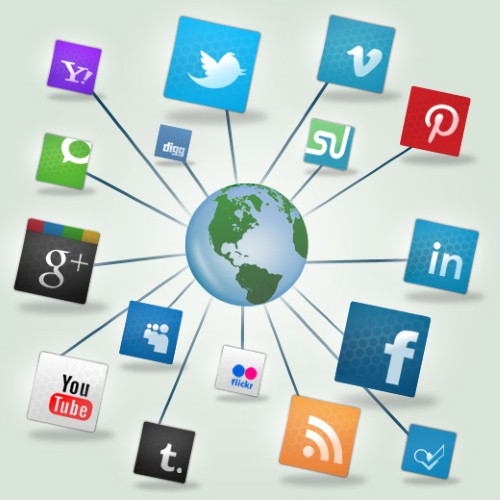 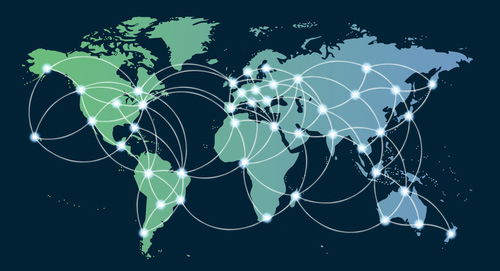 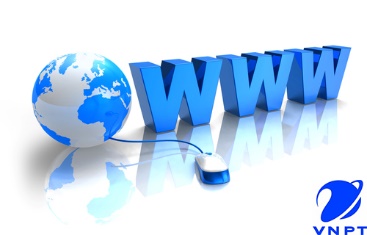 - Toàn bộ thế giới có thể được khám phá chỉ bằng  cách nháy chuột.
- Công nghệ giúp chúng ta làm được điều đó là World Wide Web (viết tắt WWW hoặc Web) hay mạng thông tin toàn cầu. Đây chính là một dịch vụ trên Internet.
Hình ảnh trên cho ta thông điệp gì?
BÀI 6: MẠNG THÔNG TIN TOÀN CẦU
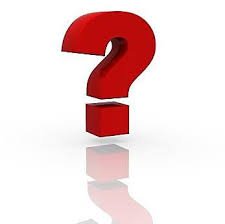 THẢO LUẬN NHÓM
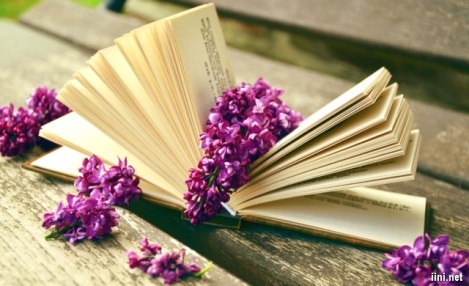 1.Thông tin trong một cuốn sách được tổ chức như thế nào?
2. Em đã xem thông tin trên Internet chưa? Trên Internet có những dạng thông tin gì?
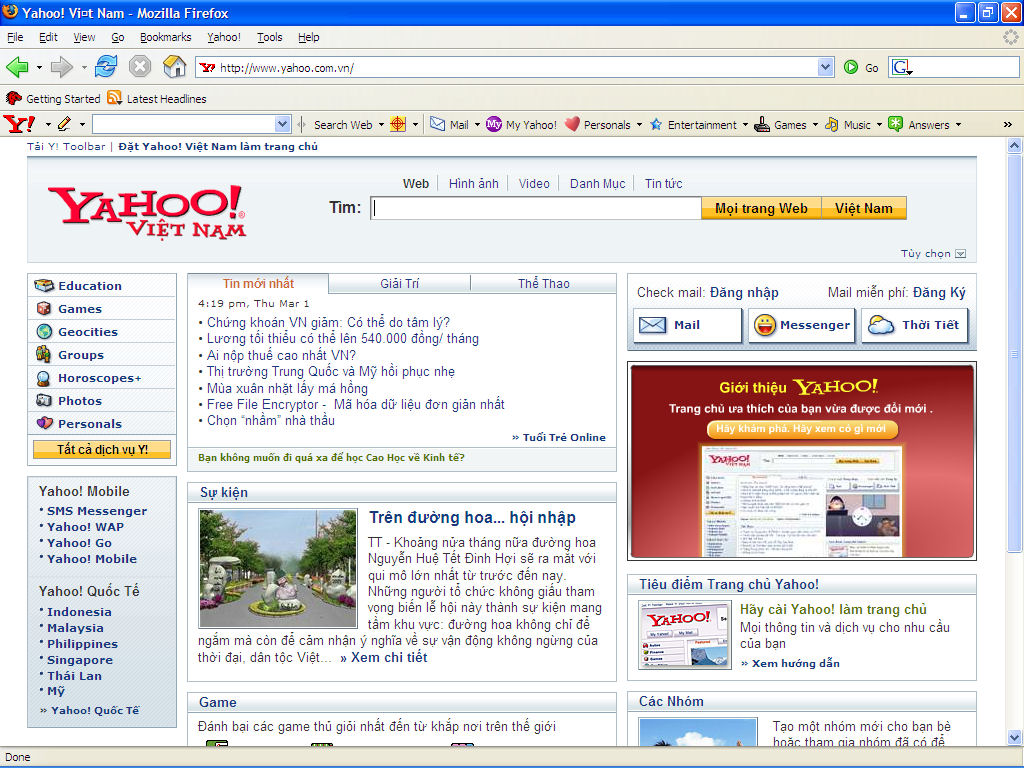 BÀI 6: MẠNG THÔNG TIN TOÀN CẦU
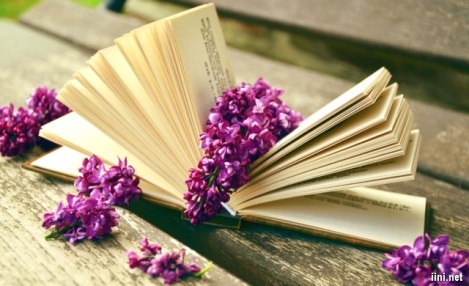 1. Trong một cuốn sách, thông tin được sắp xếp tuần tự.
2. Trên Internet có thông tin ở các dạng: văn bản, hình ảnh, âm thanh, các phần mềm, các liên kết.
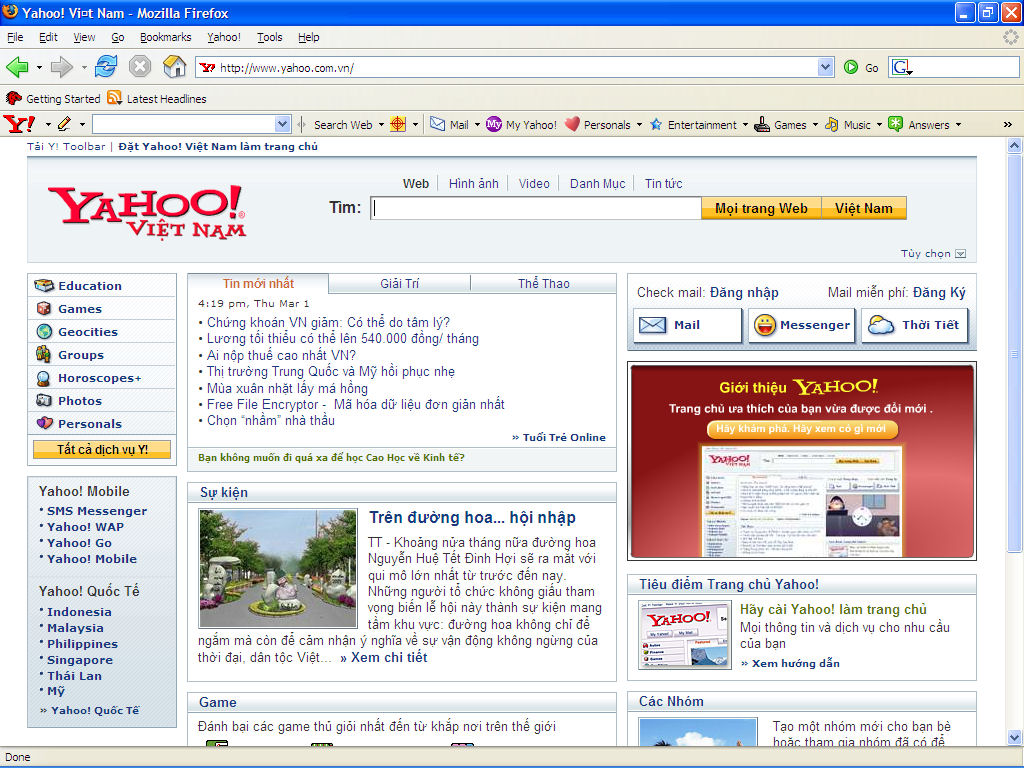 BÀI 6: MẠNG THÔNG TIN TOÀN CẦU
Trang siêu văn bản (Hypertex) là trang văn bản đặc biệt, tích hợp nhiều dạng dữ liệu khác nhau như: văn bản, hình ảnh, âm thanh, video …và các liên kết đến vị trí khác trong trang hay các trang web khác. Mỗi trang web là một trang siêu văn bản
Vậy cách tổ chức thông tin trên Internet như thế nào?
Thông tin trên Internet được tạo nên từ nhiều trang web kết nối với nhau bởi các liên kết. Mỗi trang web có địa chỉ truy cập riêng
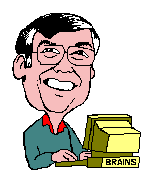 Website là tập hợp các trang web liên quan và được truy cập thông qua một địa chỉ. Địa chỉ trang chủ chính là địa chỉ của website
World Wide Web là mạng thông tin toàn cầu, liên kết các website trên Internet.
BÀI 6: MẠNG THÔNG TIN TOÀN CẦU
http://thieunien.vn – Là địa chỉ của Website báo thiếu niên tiền phong
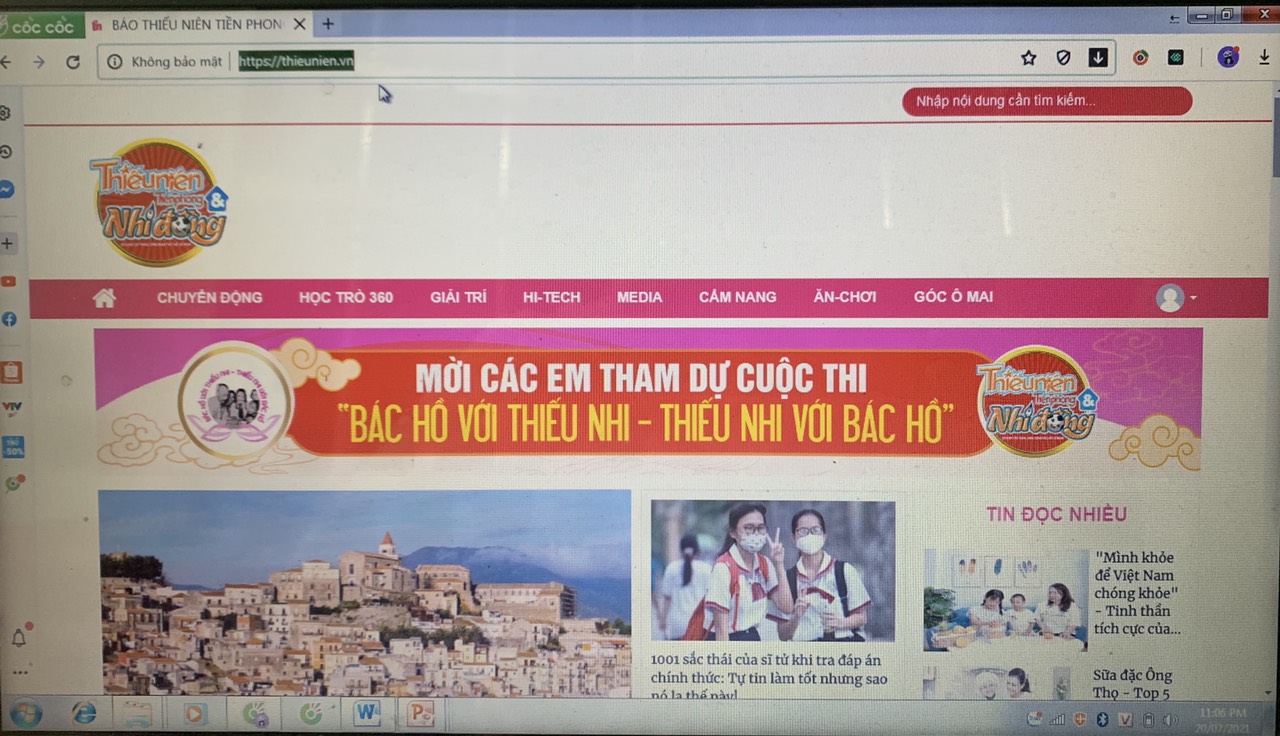 BÀI 6: MẠNG THÔNG TIN TOÀN CẦU
http://vi.wikipedia.org – Là địa chỉ trang chủ của Website Bách khoa toàn thư mở tiếng việt
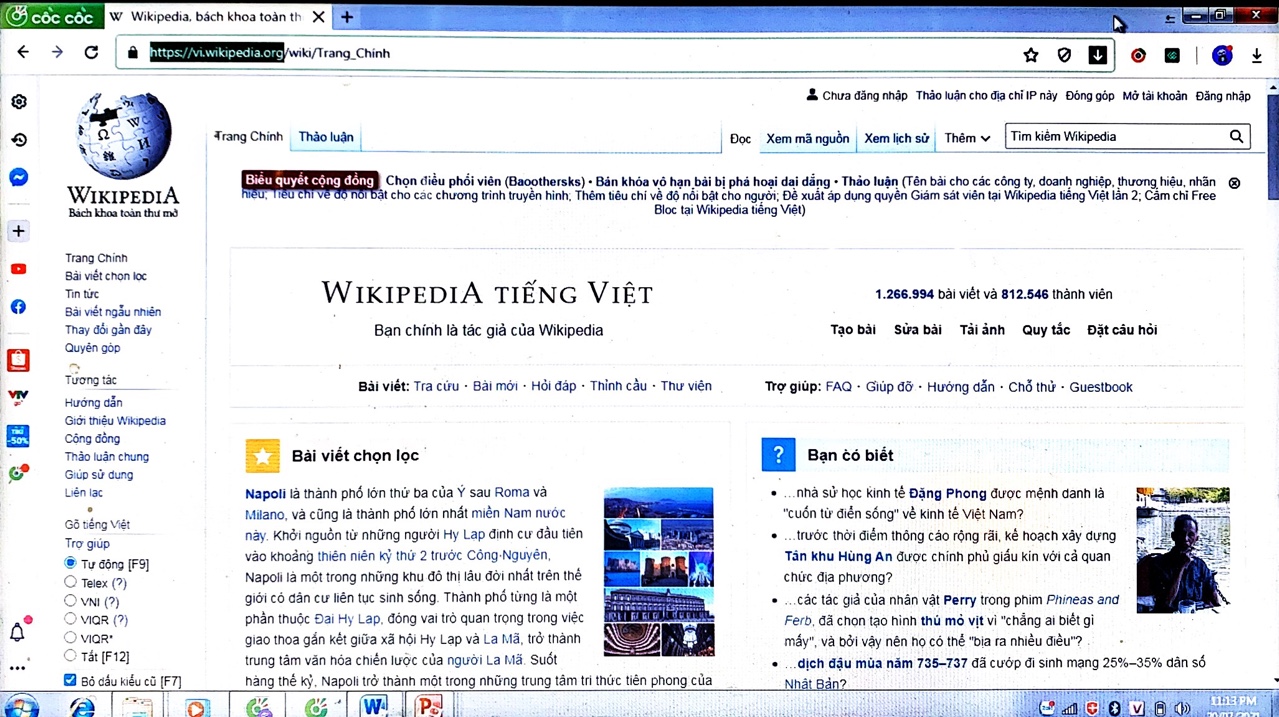 BÀI 6: MẠNG THÔNG TIN TOÀN CẦU
http://vi.wikipedia.org/wiki/Internet – Là địa chỉ trang web về internet trong Website Bách khoa toàn thư mở tiếng việt
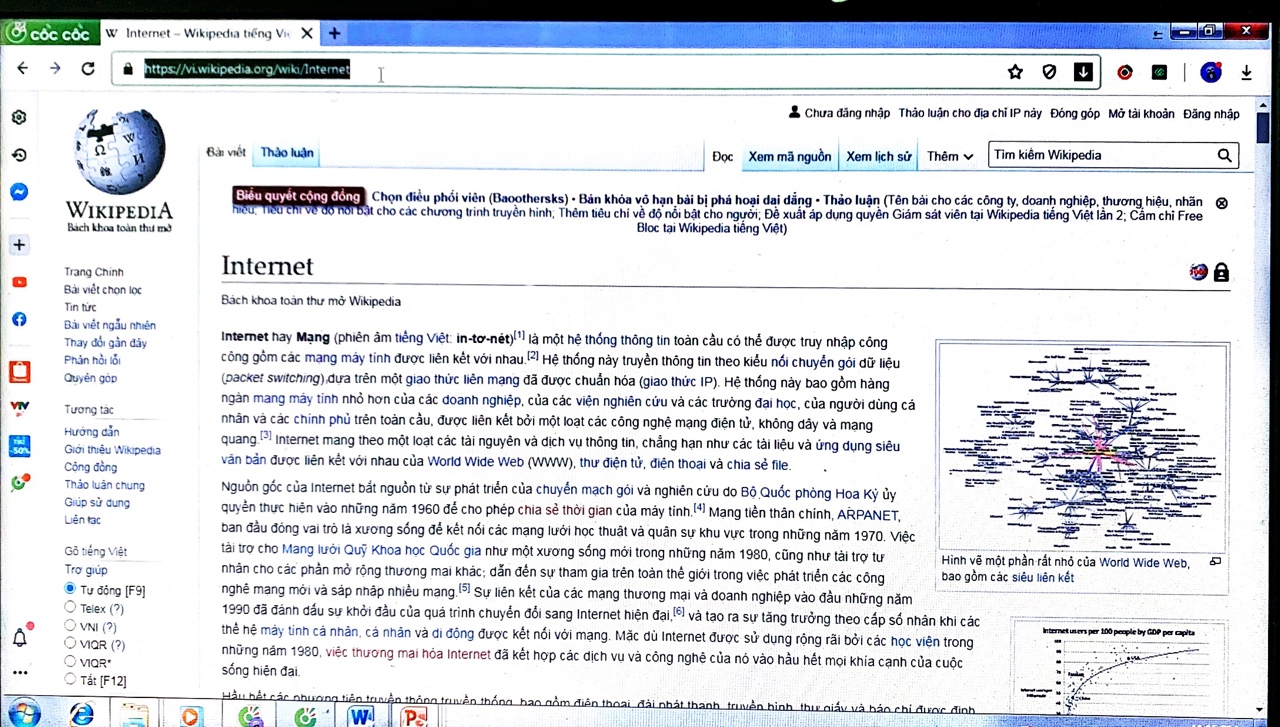 THẢO LUẬN NHÓM
A
B
C
CÂU 1: TRANG SIÊU VĂN BẢN LÀ:
Trang văn bản thường không chứa liên kết
Trang văn bản đặc biệt tích hợp nhiều dạng dữ 
liệu khác nhau và chứa các liên kết.
Trang văn bản đặc biệt tích hợp nhiều dạng dữ 
liệu khác nhau và chứa các liên kết.
Trang văn bản đặc biệt tích hợp nhiều  dạng dữ 
liệu khác nhau và không chứa các liên kết.
CÂU 2: HÃY NÊU ĐỊA CHỈ MỘT SỐ WEBSITE CÓ NỘI DUNG PHỤC VỤ VIỆC HỌC TẬP
[Speaker Notes: Các em chú ý khi gặp biểu tượng sau thì các em sẽ ghi bài.]
BÀI 6: MẠNG THÔNG TIN TOÀN CẦU
CÂU 2: ĐỊA CHỈ MỘT SỐ WEBSITE CÓ NỘI DUNG PHỤC VỤ VIỆC HỌC TẬP:
https://hanhtrangso.nxbgd.vn 
https://taphuan.nxbgd.vn 
https: //www.google.com 
https://www.youtube.com
https://www.Hoc24.com
https://www.Duolingo.com
BÀI 6: MẠNG THÔNG TIN TOÀN CẦU
2. Trình duyệt
THẢO LUẬN NHÓM
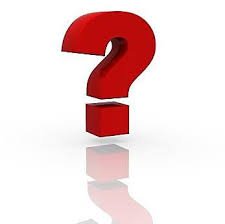 Em hãy nêu một số trình duyệt web mà em biết?
Để truy cập một trang web ta cần làm thế nào?
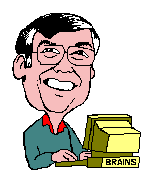 BÀI 6: MẠNG THÔNG TIN TOÀN CẦU
 1. Một số trình duyệt web:
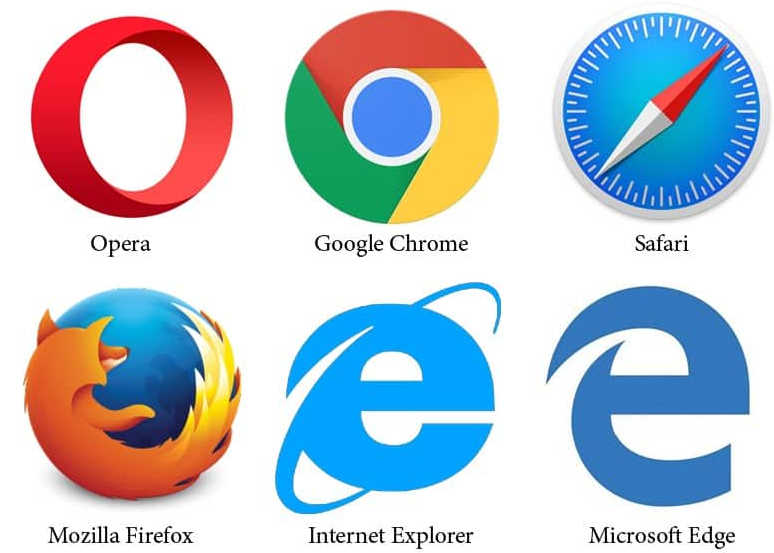 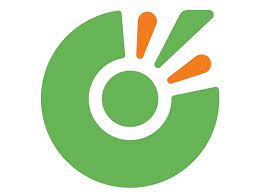 Cốc cốc
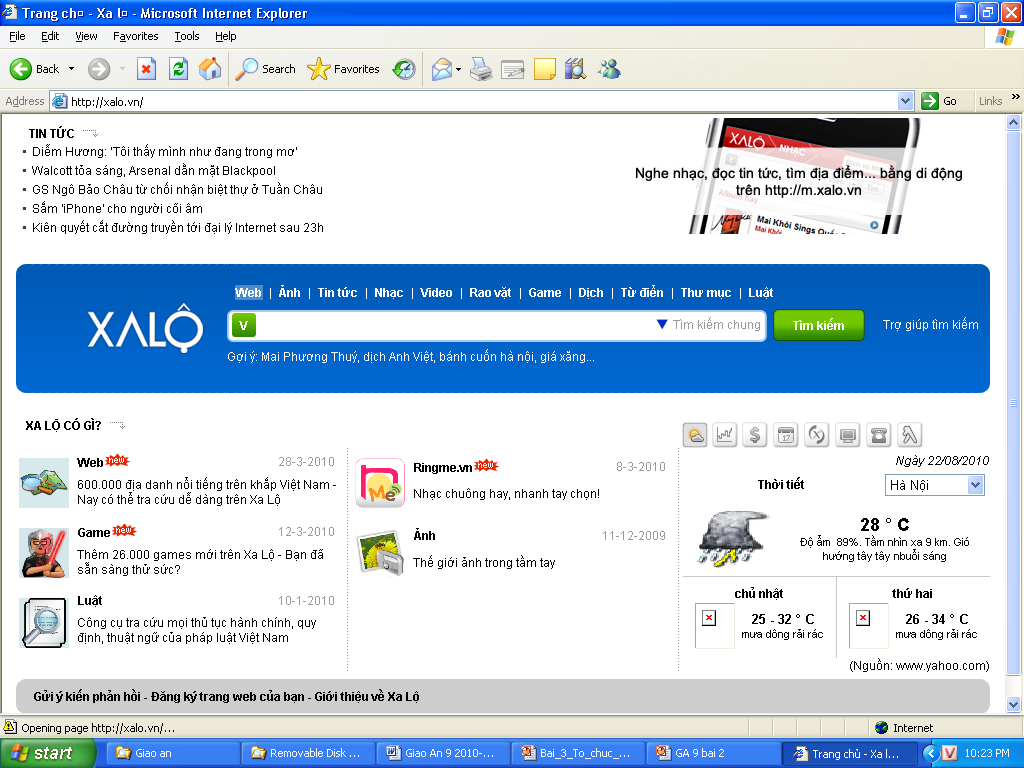 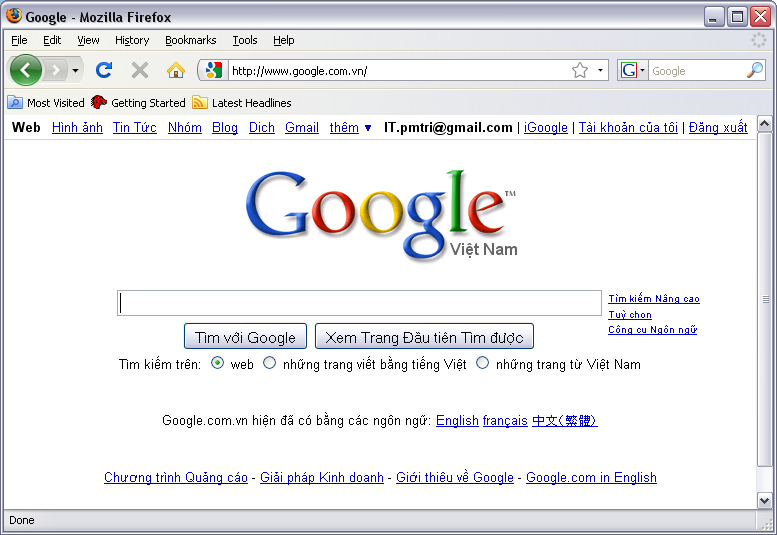 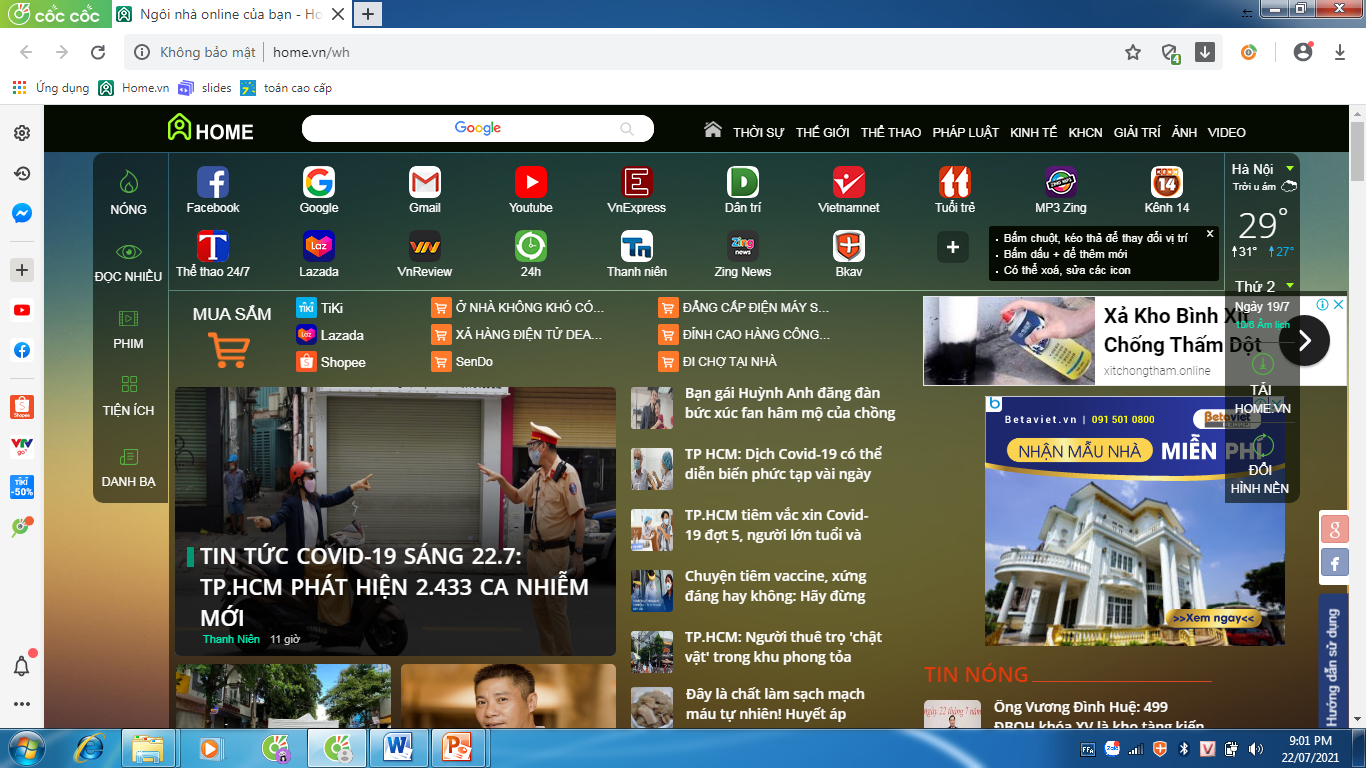 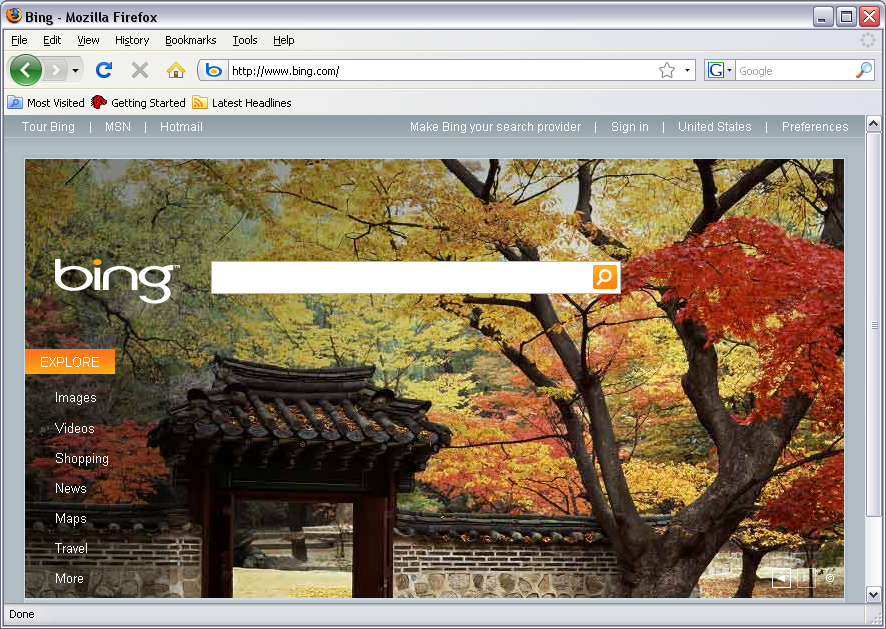 BÀI 6: MẠNG THÔNG TIN TOÀN CẦU
Trình duyệt là phần mềm giúp người dùng truy cập các trang web trên Internet.
Người sử dụng có thể theo các liên kết để khai thác thông tin từ các trang web
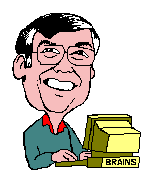 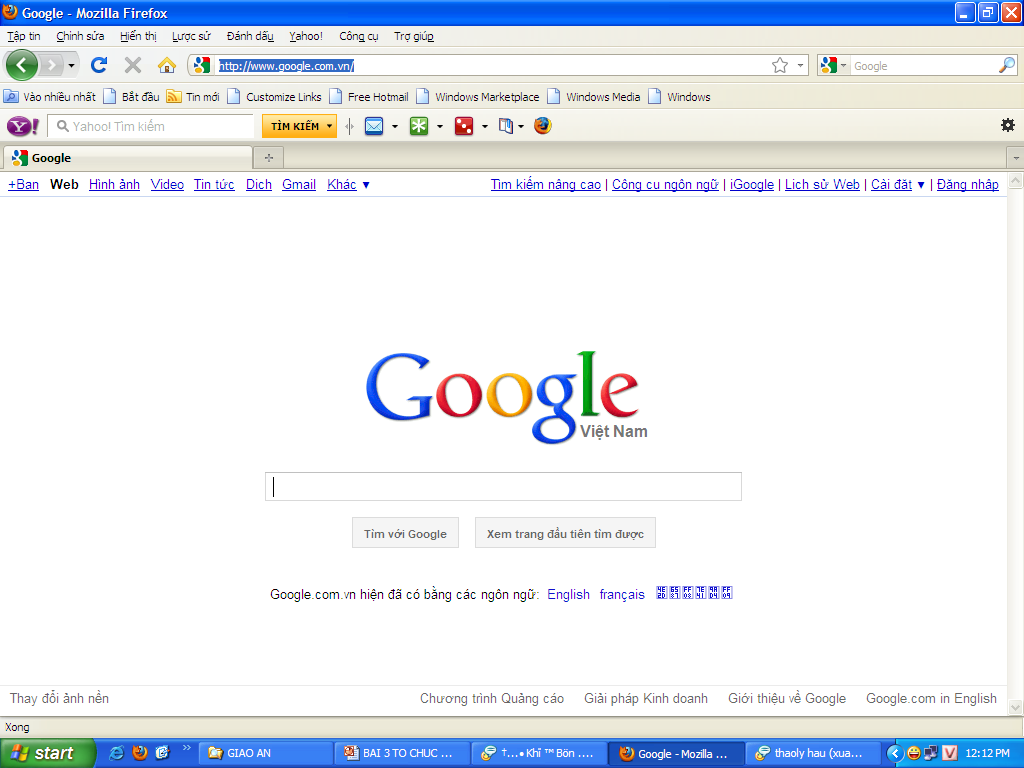 Nhập địa chỉ của trang web
2. Cách truy cập vào một trang web:
+ Nhập địa chỉ của trang web vào thanh địa chỉ của trình duyệt.
+ Nhấn Enter.
BÀI 6: MẠNG THÔNG TIN TOÀN CẦU
3. Thực hành khai thác thông tin trên internet
a. Truy cập trang web:
b. Xem bản tin thời tiết, thời sự:
- Nháy đúp chuột vào biểu tượng trình duyệt
Nhập địa chỉ trang web vào ô địa chỉ
Nhấn phím Enter
http://vi.wikipedia.org
http://khituongvietnam.gov.vn
http://vtvgo.vn
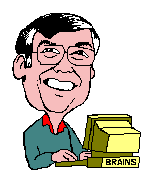 BÀI 6: MẠNG THÔNG TIN TOÀN CẦU
http://vi.wikipedia.org
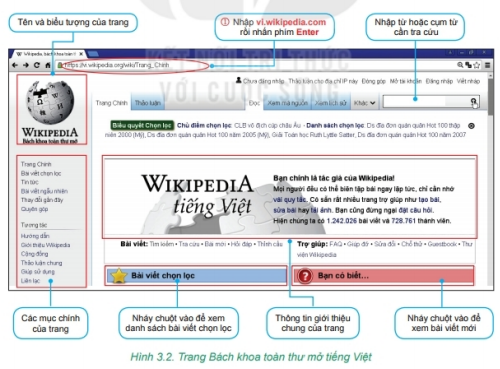 BÀI 6: MẠNG THÔNG TIN TOÀN CẦU
http://khituongvietnam.gov.vn
BÀI 6: MẠNG THÔNG TIN TOÀN CẦU
http://vtvgo.vn
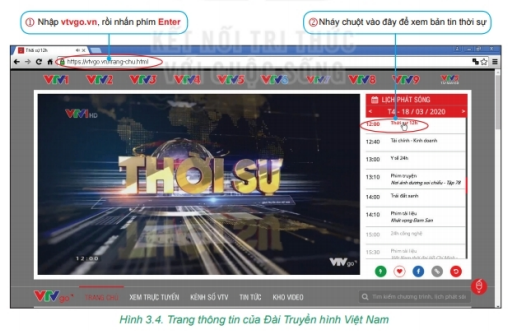 LUYỆN TẬP
A
B
C
D
1. Thông tin trên Internet được tổ chức như thế nào?
Tương tự như thông tin trong cuốn sách.
Thành từng văn bản rời rạc.
Thành các trang siêu văn bản kết nối với nhau 
bời các liên kết
Thành các trang siêu văn bản kết nối với nhau 
bời các liên kết
Một cách tuỳ ý
[Speaker Notes: Các em chú ý khi gặp biểu tượng sau thì các em sẽ ghi bài.]
LUYỆN TẬP
2. Em hãy ghép mỗi nội dung ở cột A với một nội dung phù hợp ở cột B.
1 -  c          2 - d         3 – a        4 - b
Vận dụng
? Em hãy sử dụng trình duyệt web để truy cập vào trang web có địa chỉ:
1. https://hoahoctro.tienphong.vn
2. https://vtv7.vtv.vn
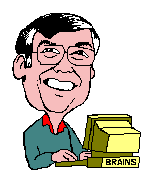 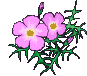 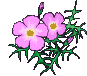 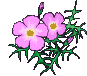 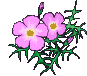 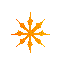 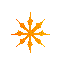 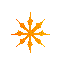 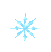 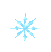 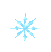 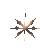 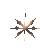 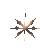 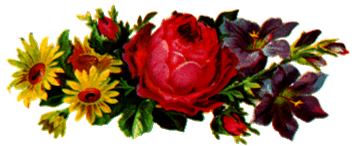 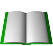 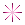 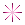 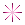 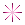 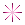 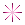 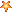 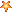 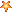 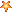 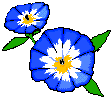 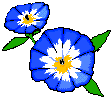 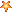 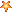 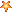 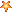 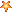 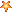 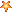 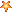 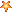 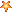 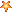 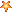 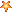 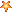 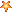 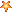 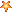 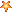 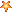 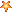 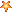 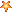 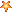 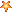 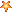 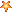 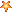 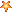 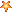 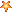 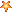 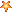 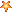 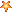 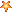 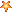 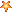 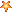 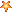 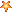 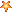 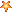 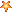 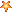 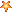 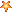 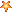 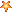 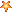 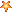 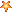 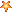 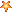 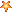 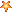 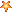 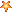 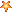 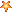 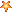 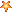 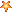 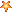 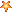 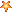 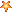 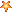 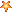 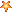 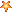 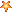 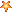 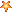 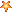 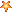 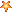 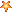 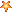 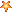 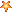 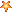 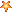 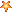 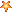 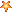 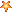 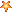 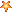 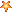 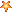 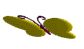 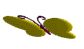 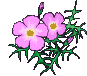 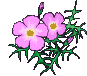 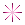 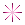 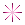 CHÚC CÁC EM HỌC TỐT
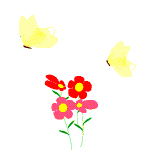 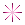 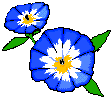 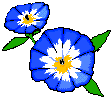 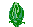 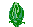 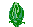 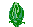